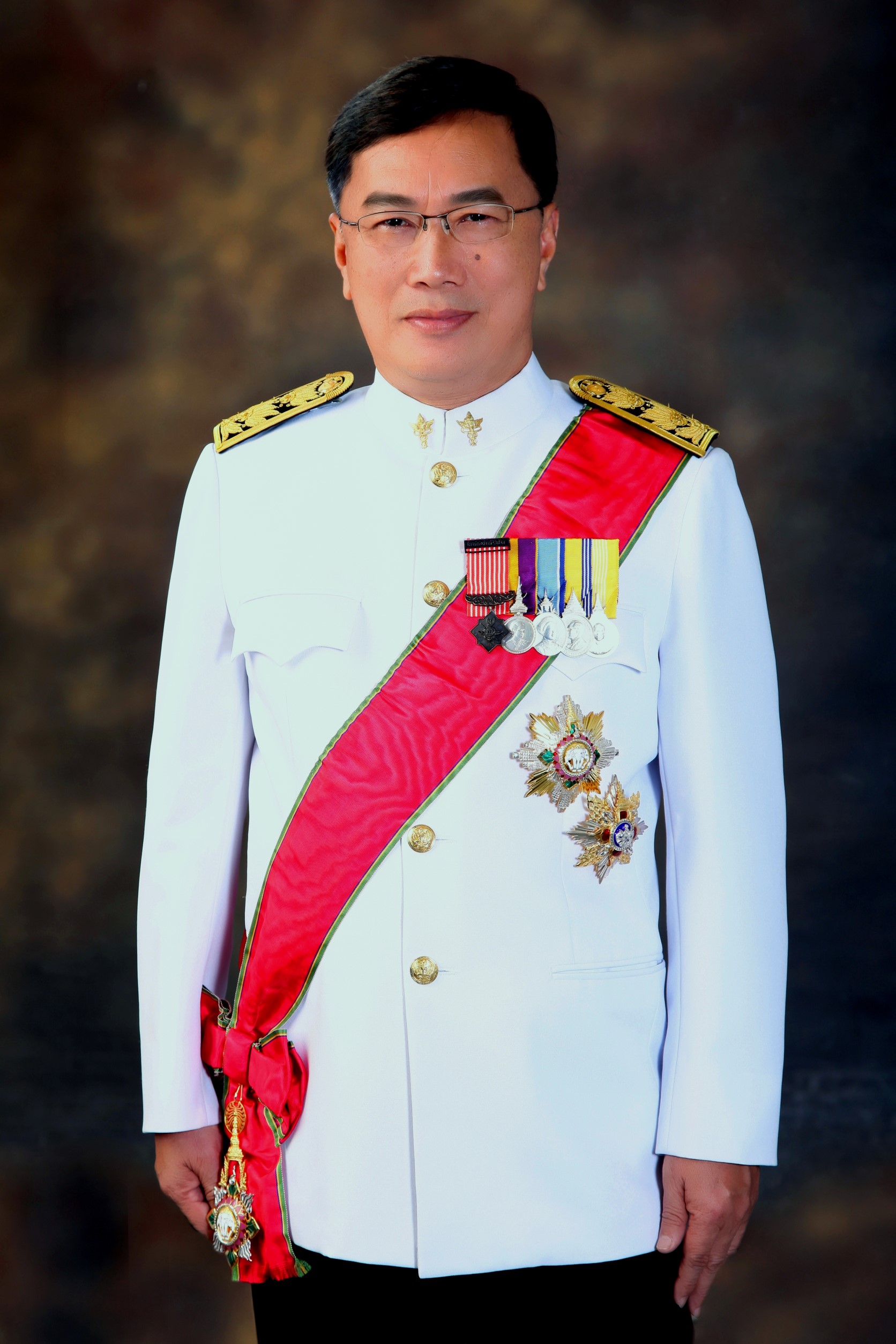 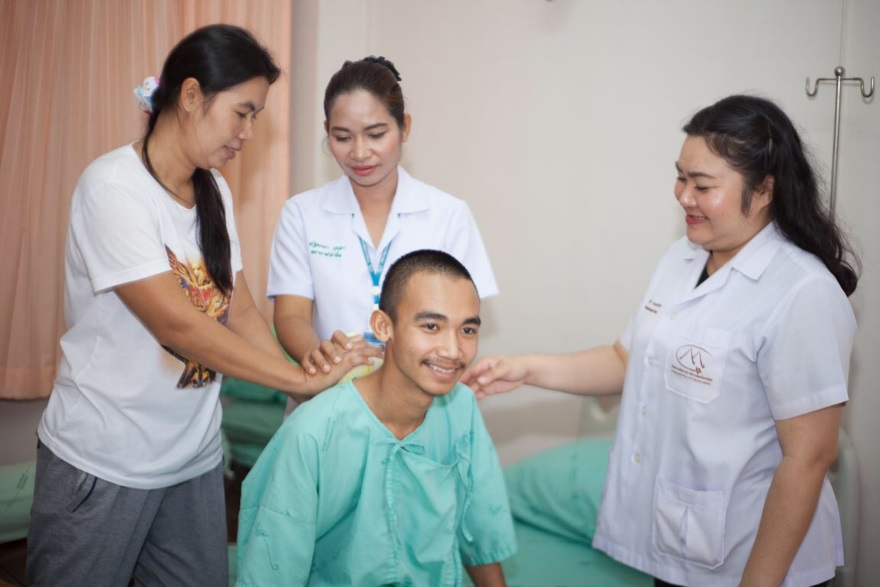 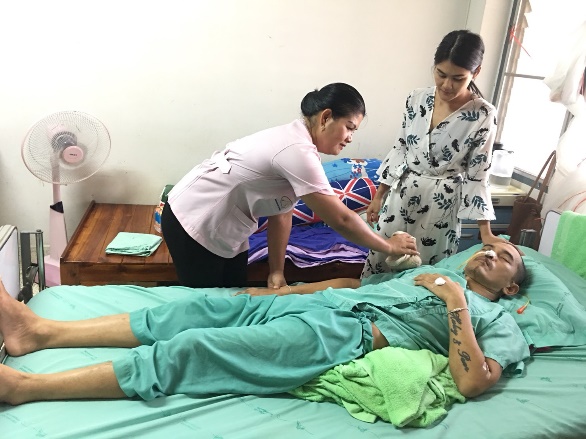 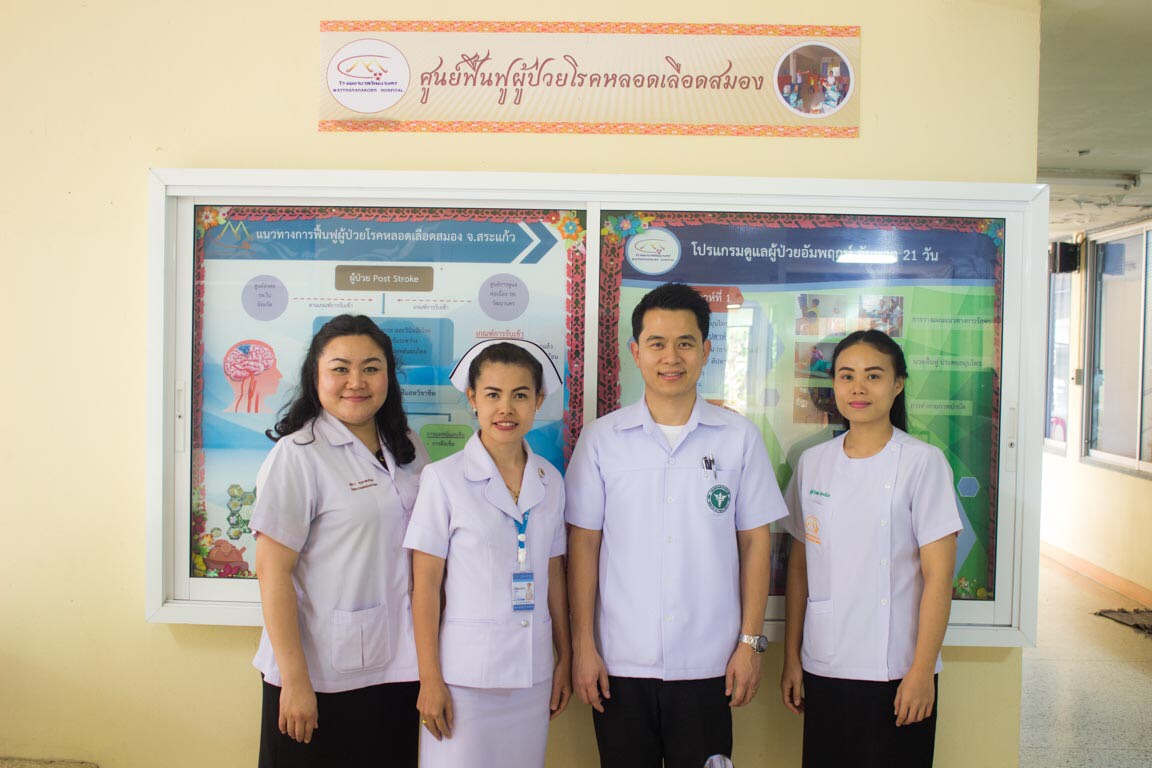 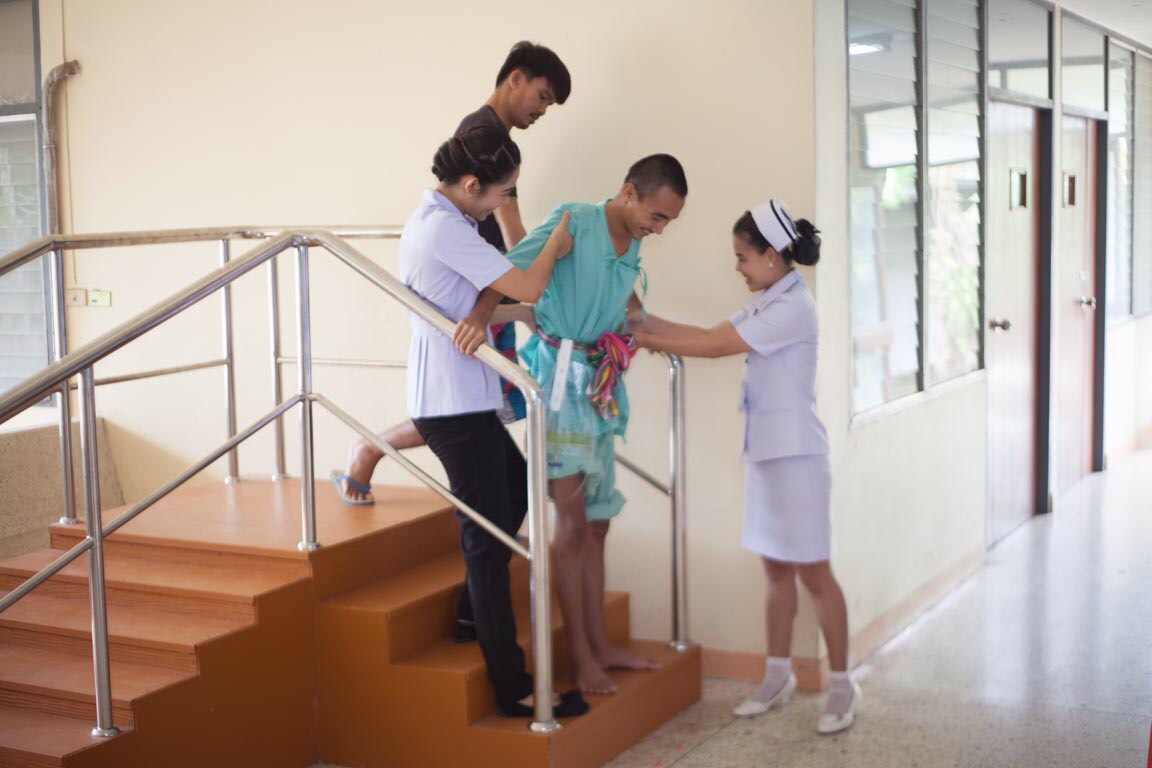 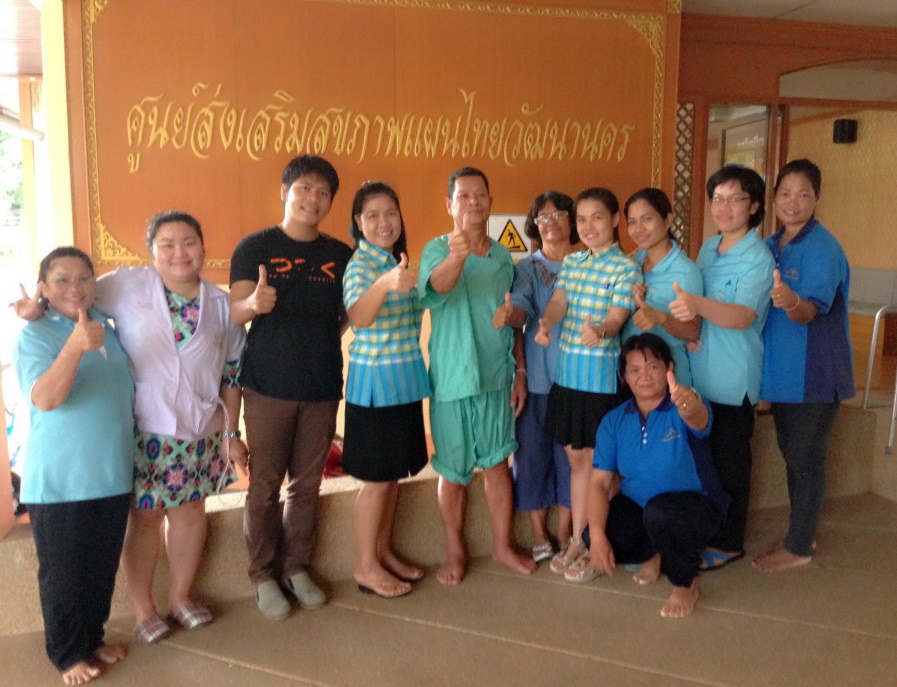 INTERMEDIATE CARE  การแพทย์ผสมผสาน 
โรงพยาบาลแพทย์แผนไทยวัฒนานคร
งานบริการผู้ป่วยใน แพทย์แผนไทยวัฒนานคร
จำนวน 12 เตียง (พิเศษ 4/พิเศษรวม 4/สามัญ 4)
โรคที่รับไว้รักษา
      - Post Stroke
      - Spinal cord injury
      - Hip Fracture 
      - กล้ามเนื้ออ่อนแรง
      - หมอนรองกระดูกทับเส้น
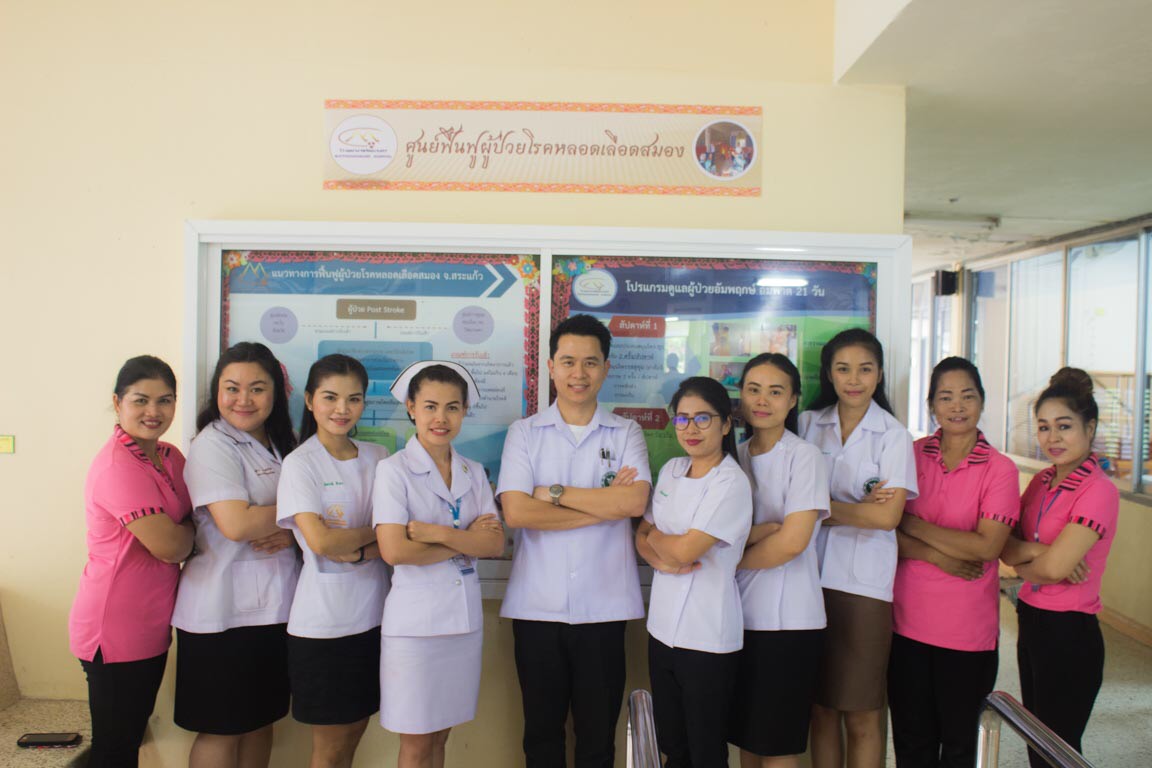 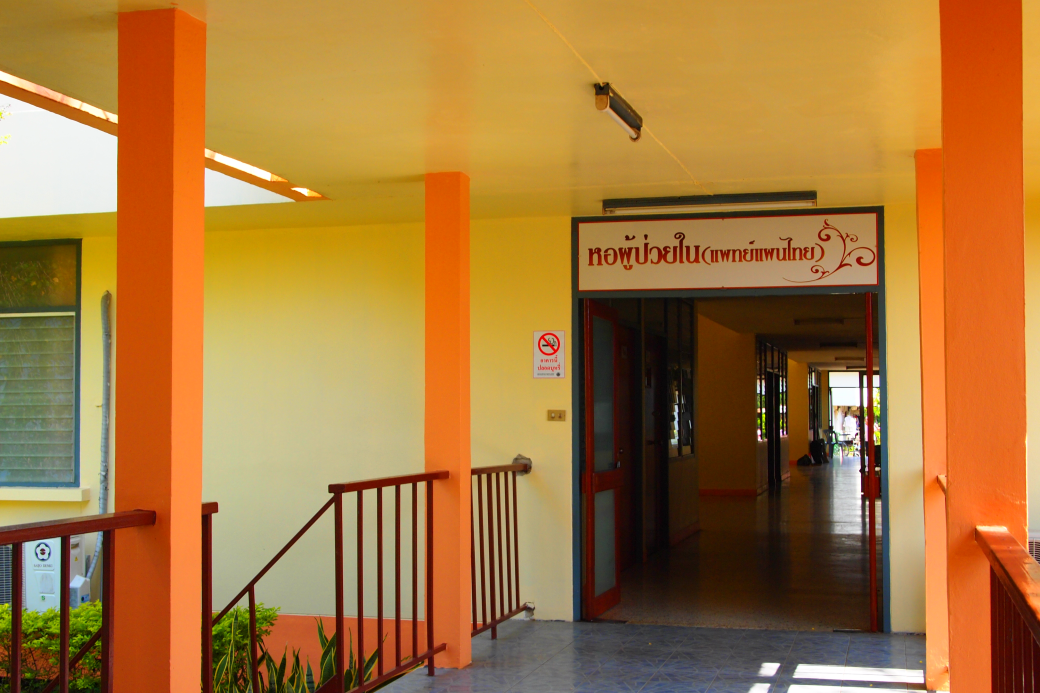 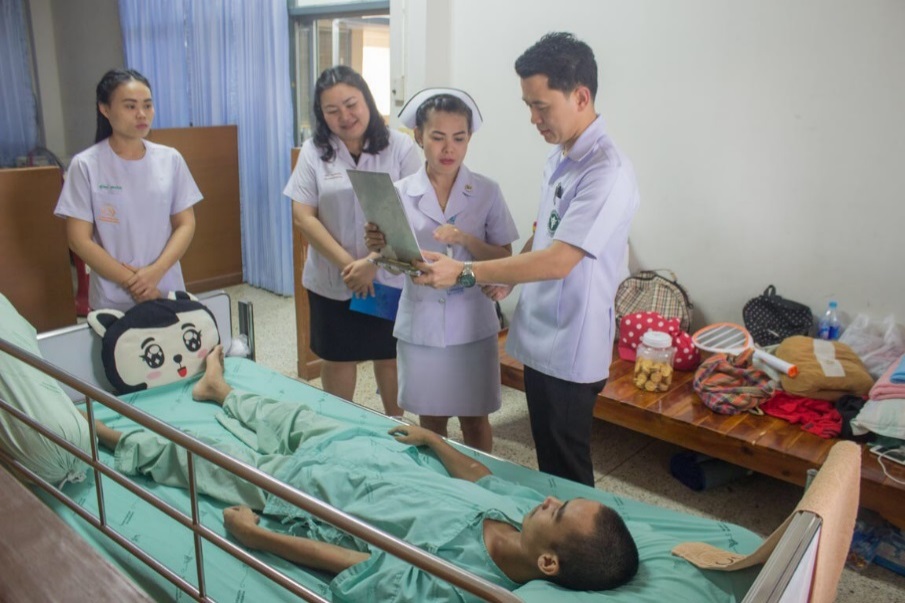 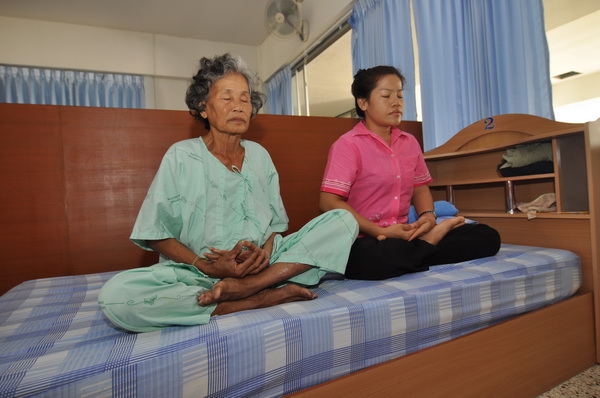 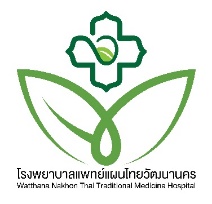 ด้านบุคลากรงานผู้ป่วยใน โรงพยาบาลแพทย์แผนไทยวัฒนานคร
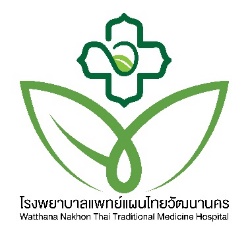 CPG
Stroke 
จ.สระแก้ว
รพร.สระแก้ว
รพร.อรัญประเทศ
Sub Acute/Intermediate Care 
ศูนย์ฟื้นฟู Stroke รพ.วัฒนานคร
CPG
ฟื้นฟู Stroke จ.สระแก้ว
PCT
CPG 
NCDคุณภาพ
ระบบส่งต่อ
Thai refer
รพช.ทุกแห่ง
Intermediate Care 
ฟื้นฟู Stroke 
ด้วยการแพทย์ผสมผสาน
CPG ระบบส่งต่อ
Thai refer
ตำบล 4 ดี
หมู่บ้านต้นแบบโปรแกรมสุขภาพดี ฯ 
เครือข่ายฯ
ฟื้นฟู Stroke 
ด้วยการแพทย์ผสมผสาน
รพ.สต.
ระดับบุคคล ครัวเรือน ชุมชน
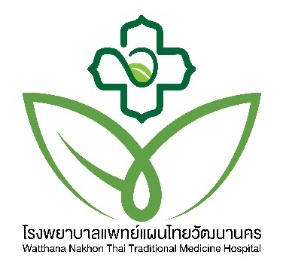 แนวทางการฟื้นฟูผู้ป่วย IMC รพ.วัฒนานคร
ศูนย์ส่งต่อ 
รพ.วัฒนานคร
ศูนย์ส่งต่อ รพ.ในจังหวัด
ศูนย์รับส่งต่อผู้ป่วย IMC รพ.วัฒนานคร
เกณฑ์การรับเข้า
เกณฑ์การรับเข้า
ซักประวัติ/ตรวจร่างกายวินิจฉัยประเมินอาการร่วมกันระหว่างแพทย์แผนปัจจุบันและแพทย์แผนไทย
เกณฑ์การรับเข้า
ผู้ป่วยหลังจากเกิดอาการแล้ว 
1 สัปดาห์ ขึ้นไป แต่ไม่เกิน 6 เดือน 
โดยผู้ป่วยจะต้องมี
 	สภาวะทางการแพทย์คงที่
 มีแนวโน้มการทำนายโรคดี 
 อายุ 15 ปีขึ้นไป
 มีญาติเฝ้า
ให้การรักษา/ฟื้นฟูสภาพโดยทีมสหวิชาชีพ
การแพทย์แผนปัจจุบัน- ยา- กายภาพบำบัด
การแพทย์แผนจีน-  การฝังเข็ม
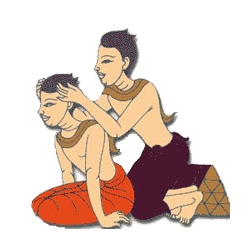 การแพทย์แผนไทย- ยาสมุนไพร- หัตถบำบัด- ประคบสมุนไพร- อบสมุนไพร
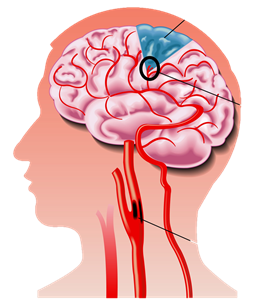 ประเมินผลการรักษา/ฟื้นฟู และวางแผนจำหน่าย
ติดตามอาการ 1,2,3,6 เดือน หลังจำหน่ายผู้ป่วย
การส่งต่อข้อมูลผู้ป่วยสู่สถานพยาบาลปฐมภูมิ/สถานพยาบาลนอกเขต
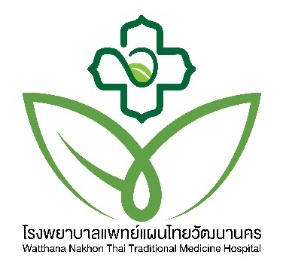 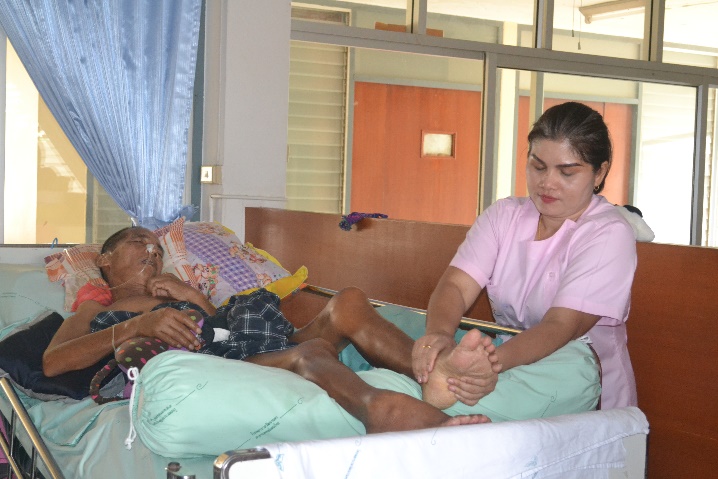 เกณฑ์คัดกรอง

      1. ผู้ป่วยโรคหลอดเลือดสมองตีบ ตันหรือแตก  เป็นเวลาไม่น้อยกว่า 5 วัน          และ/หรือแพทย์เจ้าของไข้อนุญาตให้เข้ารับการฟื้นฟู
      2. แขนขาชา อ่อนแรง ปากเบี้ยว ลิ้นกระด้างคางแข็ง พูดไม่ชัด
      3. ผู้ป่วยหลอดเลือดสมองตีบ SBP ไม่เกิน 170 มม.ปรอท และ DBP 
         ไม่เกิน 110 มม.ปรอท
      4. กรณีหลอดเลือดสมองแตกผู้ป่วยที่มี SBP ไม่เกิน 160 มม.ปรอท และ DBP 
         ไม่เกิน 100 มม.ปรอท
	   5. motor power grade ต่ำกว่า ระดับ 5
      6. DTX  อยู่ในช่วงระหว่าง 70-220 มก.%
      7.ไม่มีภาวะติดเชื้อ
      8. มีญาติเฝ้าดูแลอย่างใกล้ชิด
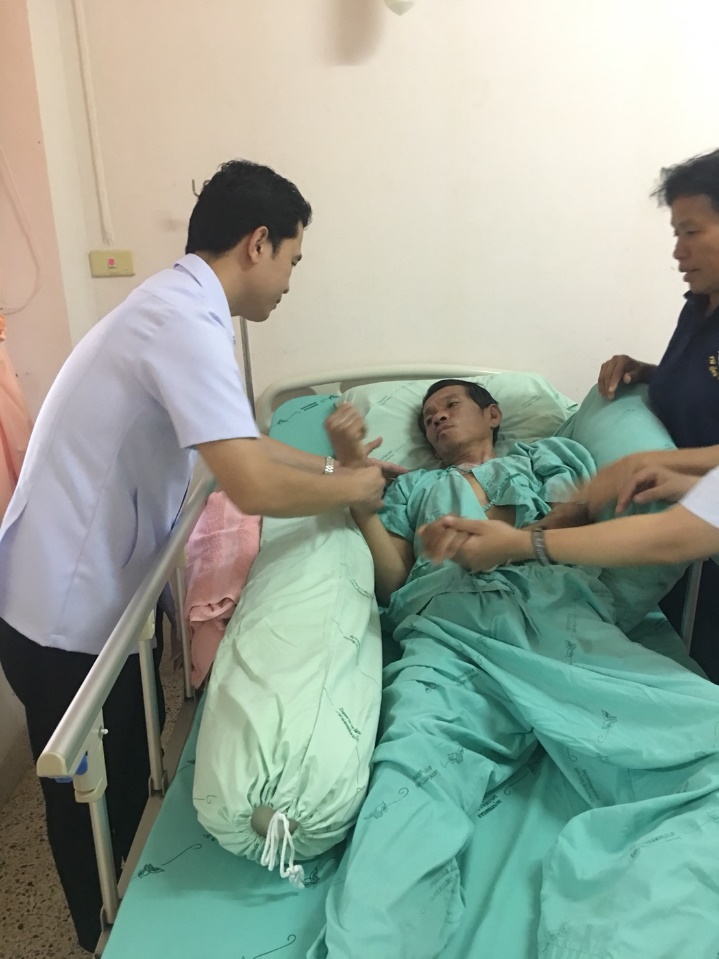 แนวทางปฏิบัติการรับผู้ป่วยเข้ารับการรักษา แผนกผู้ป่วยใน แพทย์แผนไทยวัฒนานคร
ผู้ป่วยโรคหลอดเลือดในสมอง/โรคที่ต้องดูแลตามระบบ IMC/โรคอื่น ๆ ที่แพทย์อนุญาต
Case Refer back/Walk in รายใหม่
Case Re-Admit จากแพทย์แผนไทย ไม่เกิน 14 วัน
แผนกฉุกเฉิน รพ.วัฒนานคร
เจาะ Lab  , CXR ทุกราย และทำ admit ที่ ER
แผนกผู้ป่วยนอก รพ.แพทย์แผนไทย
 ซักประวัติ/ตรวจร่างกายโดยพยาบาล
ซักประวัติ/ตรวจร่างกาย โดยแพทย์ ER
รายงานแพทย์สุขุม พิริยะพรพิพัฒน์
เข้าเกณฑ์ Admit *
ส่งผู้ป่วยรับการฟื้นฟูที่แผนกผู้ป่วยใน แพทย์แผนไทย
D/C ส่งต่อ COC ทุกราย
Activities Protocol  For Intermediate care โรงพยาบาลแพทย์แผนไทยวัฒนานคร
โรงพยาบาลวัฒนานคร
บันทึกการสอนสุขศึกษาผู้ป่วยในแพทย์แผนไทย
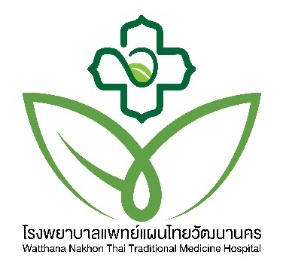 การประเมินผล
แบบประเมิน The Barthel index of Activity of Daily Living
ศูนย์ฟื้นฟู Stroke
IMC Stroke
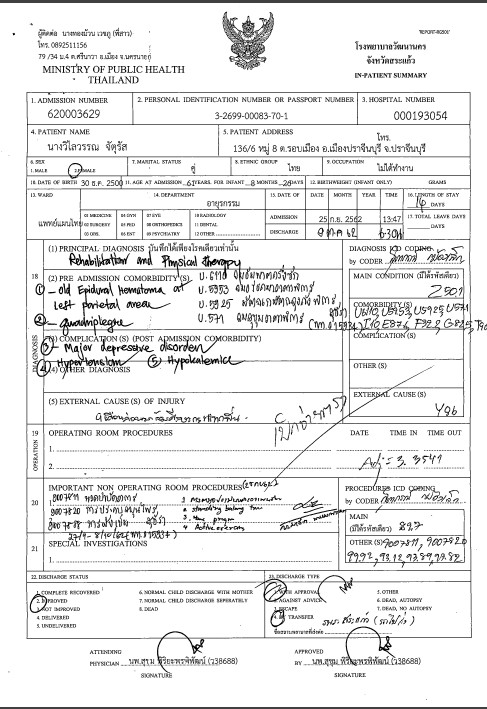 ปัญหาอุปสรรคในการดำเนินการ IMC สปสช
ผู้ป่วยเส้นเลือดสมองตีบ ส่วนใหญ่ admitted ไม่ถึง 5 วัน
ผู้ป่วยที่ส่งจาก รพท มา รพช บางรายอาการยังไม่ stable นัก
อาจถูกเรียกเงินคืนได้ง่ายจาก ความไม่สมบูรณ์เวชระเบียน
การสรุปชาร์ตผู้ป่วยต้องมีการวินิจฉัยโรค ตามนิยาม IMC (โดยไม่จำเป็นต้องเป็นโรคหลัก)
หาคนไข้ IMC เพิ่มได้จากผู้ป่วยในชุมชน โดย ทีม รพสต
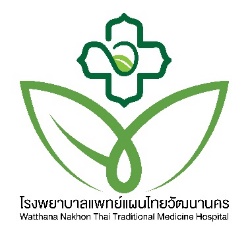 ขอบคุณครับ
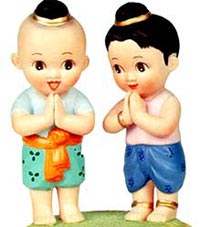